Finding Ourselves in the Psalms
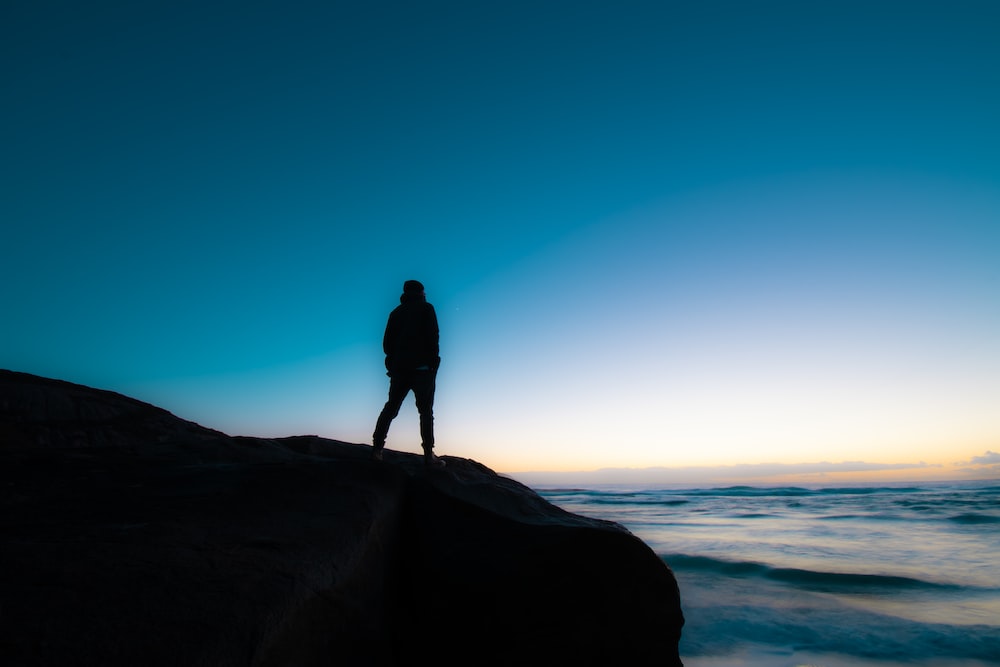 Psalm 13 
Losing Hope
The Psalmist’s Sorrow
How long, O Lord? Will You forget me forever? How long will You hide Your face from me? 
How long shall I take counsel in my soul, having sorrow in my heart daily? How long will my enemy be exalted over me?
The Psalmist’s Sorrow
How long, O Lord? Will You forget me forever? How long will You hide Your face from me? 
How long shall I take counsel in my soul, having sorrow in my heart daily? How long will my enemy be exalted over me?
The Psalmist’s Sorrow
How long, O Lord? Will You forget me forever? How long will You hide Your face from me? 
How long shall I take counsel in my soul, having sorrow in my heart daily? How long will my enemy be exalted over me?
The Psalmist’s Sorrow
How long, O Lord? Will You forget me forever? How long will You hide Your face from me? 
How long shall I take counsel in my soul, having sorrow in my heart daily? How long will my enemy be exalted over me?
The Psalmist’s Sorrow
How long, O Lord? Will You forget me forever? How long will You hide Your face from me? 
How long shall I take counsel in my soul, having sorrow in my heart daily? How long will my enemy be exalted over me?
The Psalmist’s Prayer
Consider and hear me, O Lord my God; enlighten my eyes, lest I sleep the sleep of death; 
Lest my enemy say, “I have prevailed against him”; lest those who trouble me rejoice when I am moved.
The Psalmist’s Prayer
Consider and hear me, O Lord my God; enlighten my eyes, lest I sleep the sleep of death; 
Lest my enemy say, “I have prevailed against him”; lest those who trouble me rejoice when I am moved.
The Psalmist’s Prayer
Consider and hear me, O Lord my God; enlighten my eyes, lest I sleep the sleep of death; 
Lest my enemy say, “I have prevailed against him”; lest those who trouble me rejoice when I am moved.
The Psalmist’s Prayer
Consider and hear me, O Lord my God; enlighten my eyes, lest I sleep the sleep of death; 
Lest my enemy say, “I have prevailed against him”; lest those who trouble me rejoice when I am moved.
The Psalmist’s Prayer
Consider and hear me, O Lord my God; enlighten my eyes, lest I sleep the sleep of death; 
Lest my enemy say, “I have prevailed against him”; lest those who trouble me rejoice when I am moved.
The Psalmist Rejoices
But I have trusted in Your mercy; my heart shall rejoice in Your salvation. 
I will sing to the Lord, because He has dealt bountifully with me.
The Psalmist Rejoices
But I have trusted in Your mercy; my heart shall rejoice in Your salvation. 
I will sing to the Lord, because He has dealt bountifully with me.
The Psalmist Rejoices
But I have trusted in Your mercy; my heart shall rejoice in Your salvation. 
I will sing to the Lord, because He has dealt bountifully with me.
“How Long?”
God will never forsake us (Heb. 13:5-6). 
We must remain patient and prayerful in our suffering (James 5:7-8). 
God will avenge His elect who cry out to Him night and day (Luke 18:7).